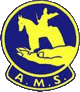 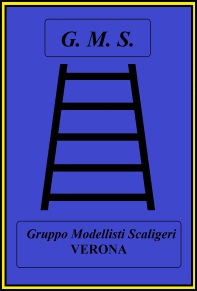 9° Mostra concorso Nazionale di modellismo
“Città di Verona”
CATEGORIA D3
DIORAMI E SCENETTE DI ALTRO TIPO
DI OGNI EPOCA E SCALA
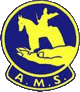 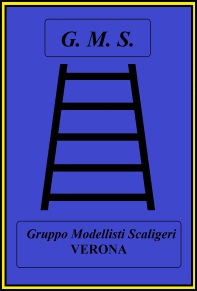 9° Mostra concorso Nazionale di modellismo
“Città di Verona”
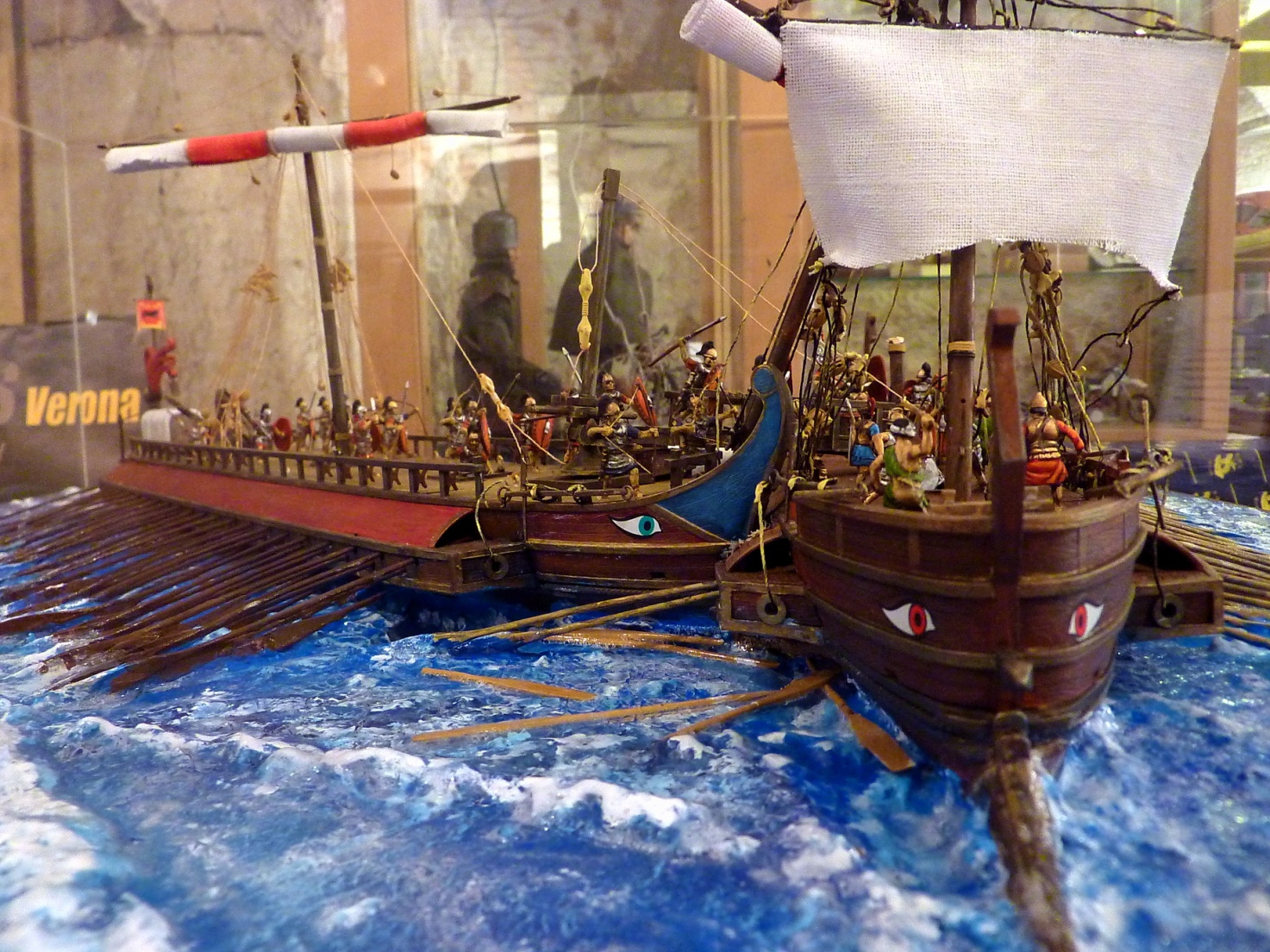 Battaglia di Milazzo 260 A.C.
Bronzo
Claudio Mancini
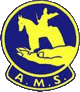 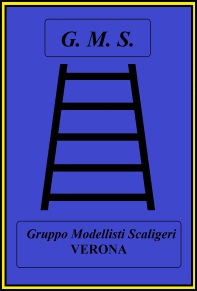 9° Mostra concorso Nazionale di modellismo
“Città di Verona”
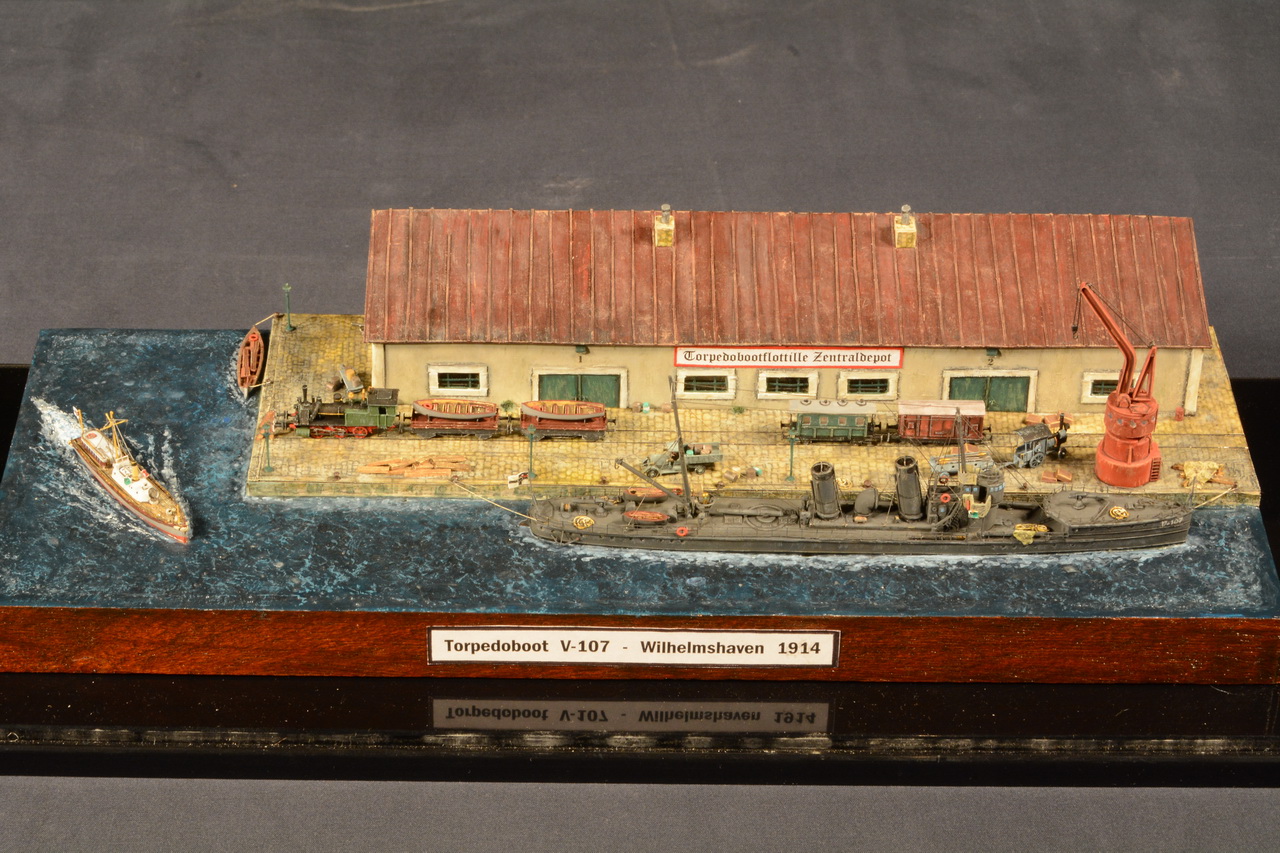 Torpedoboat V-107 Wilhelmshaven - 1914
Argento
Mario Papa
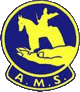 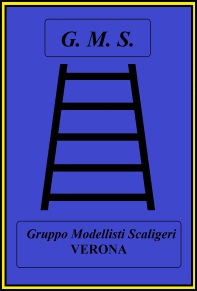 9° Mostra concorso Nazionale di modellismo
“Città di Verona”
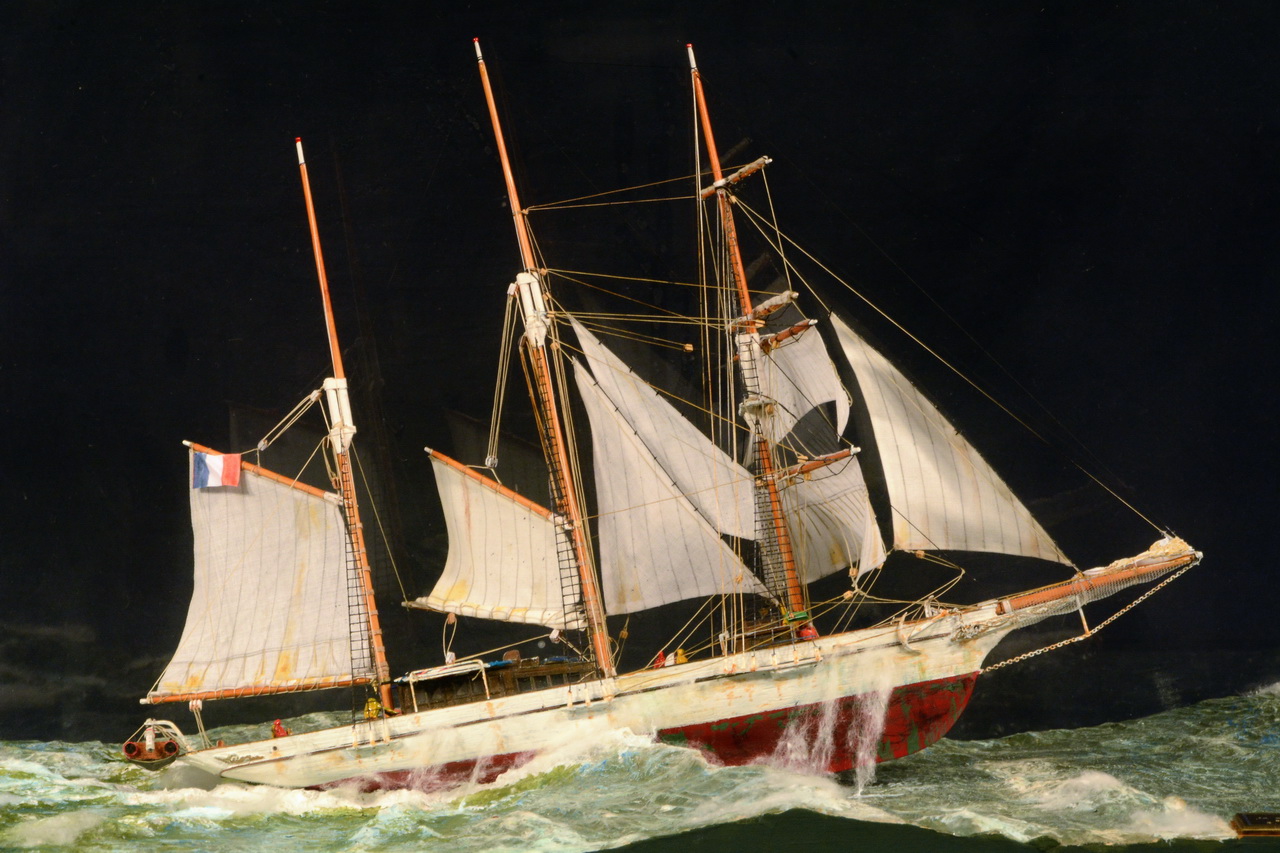 Veliero Anfitrite
Oro
Alessandro Skerli
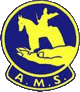 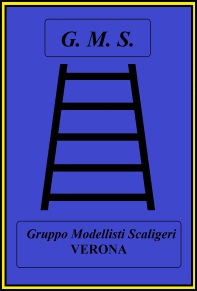 9° Mostra concorso Nazionale di modellismo
“Città di Verona”
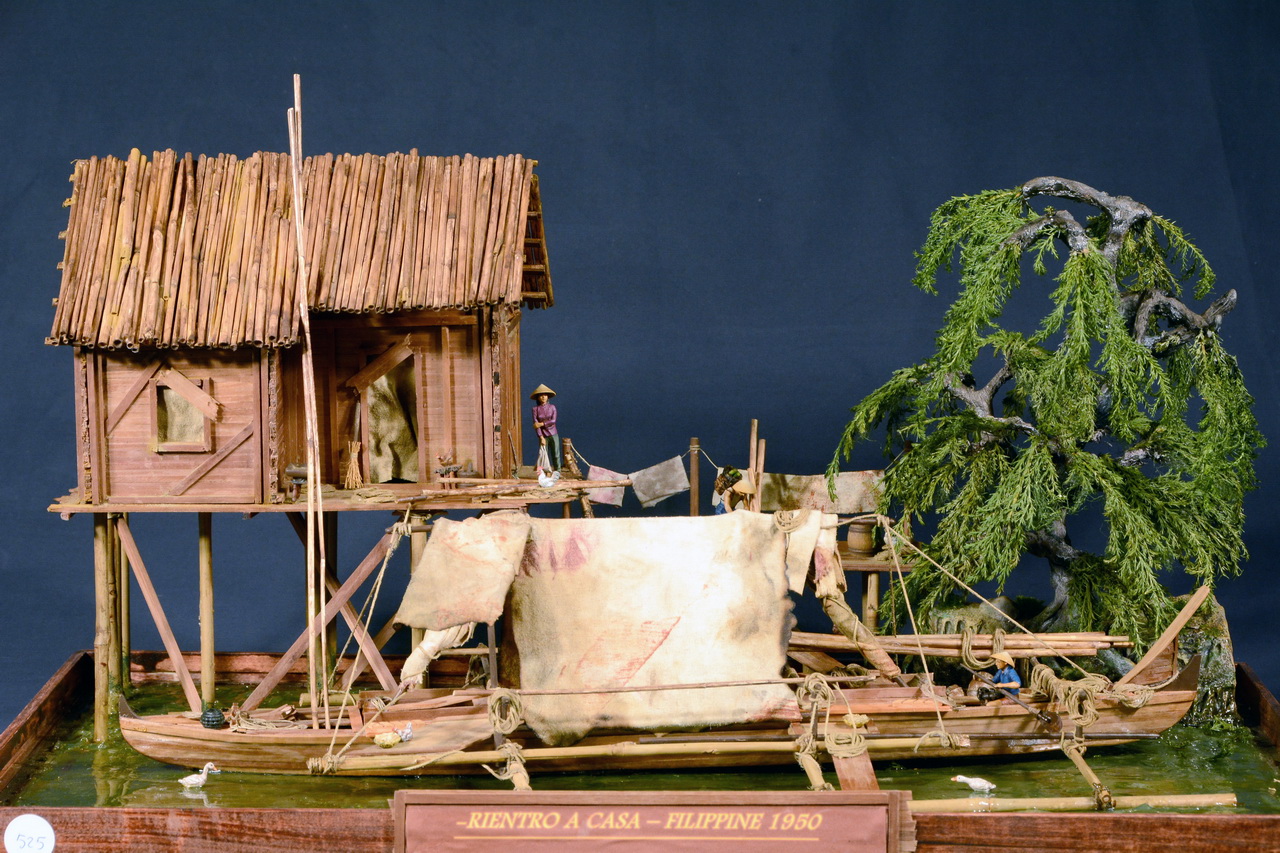 Rientro a casa - Filippine 1950
Best Of Class
Massimo Palandri